Social Media for Nonprofits
Lakewood Resource & Referral Center
212 2nd Street
Lakewood, NJ 08701
Do not settle.
Make a difference.
Respect the 80/20 rule.
WhatSocial media is a collection of web tools that help you connect with others.WhoYou: Driven by your mission.Your Constituents: connected because you’re joining them in their neighborhood, and they like you.The World: looking for your movement, your contentor the issues that intersect them.WhenConsistently, regularly.WhereWherever your constituents are; most likely your Blog, Email, and Facebook.WhyMost important question.HowAs an integral part of your business process, driven by your mission.
WHO
You
Staff
Relationships are your job.
Security, succession.
Engaged
Link with your goals – who are the appropriate staff members to be involved?
Don’t create a single point of failure.
YourConstituents
They like you.
You’re joining them in their neighborhood.
You’re strengthening a relationship.
You can’t control what they say.
The World
Google. Bing. 
Looking for your movement.
Looking for your content.
Looking for issues that intersect them.
WHAT
Social media is a set of digital tools that helps you tell storiesand connect with others.
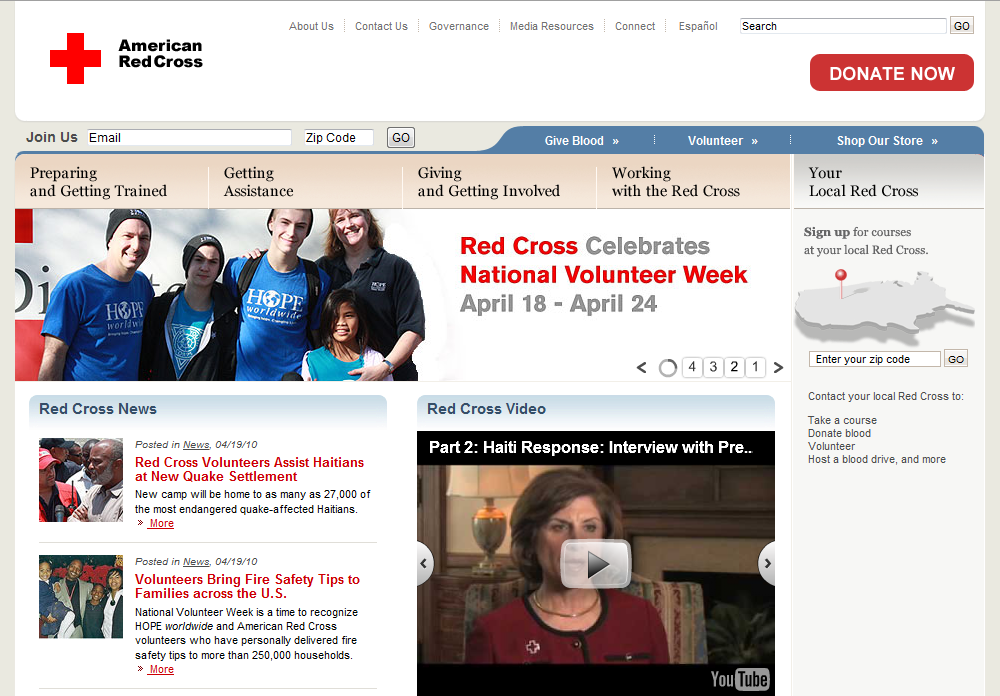 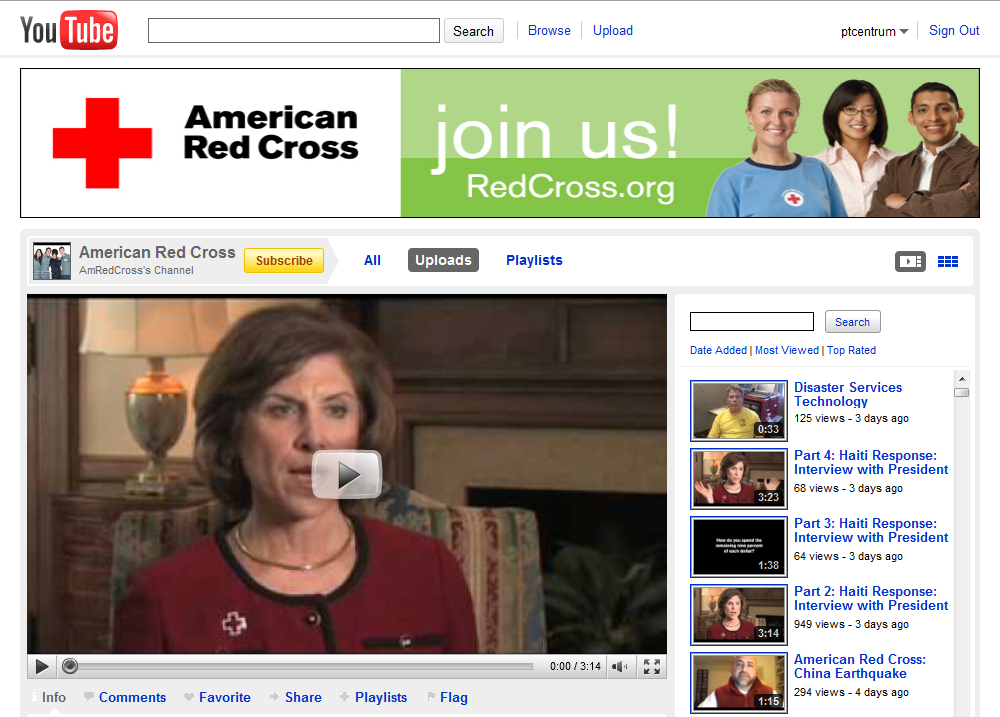 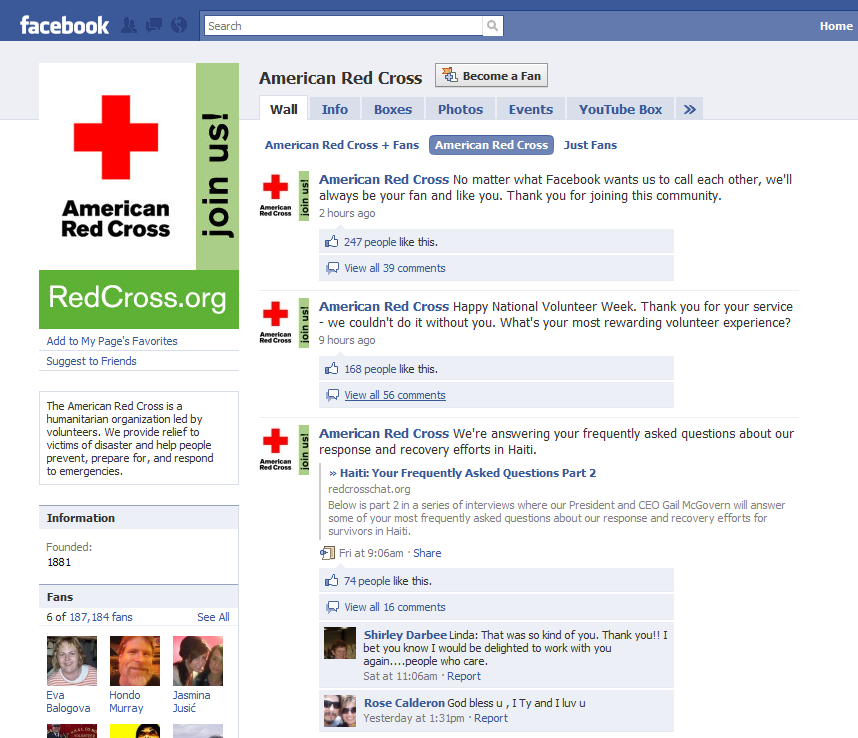 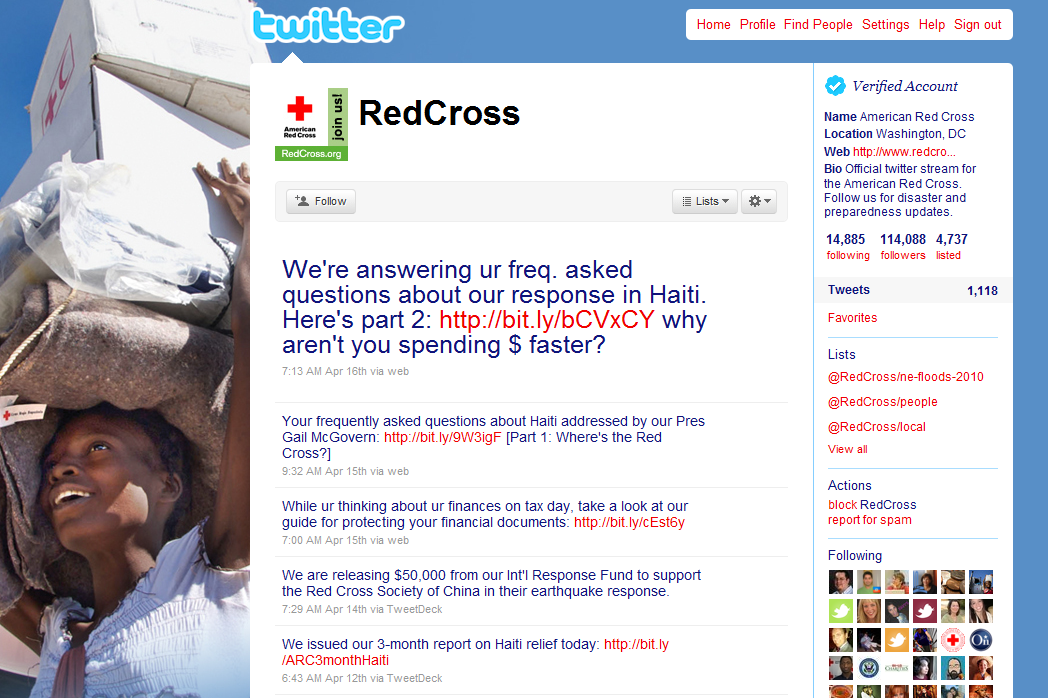 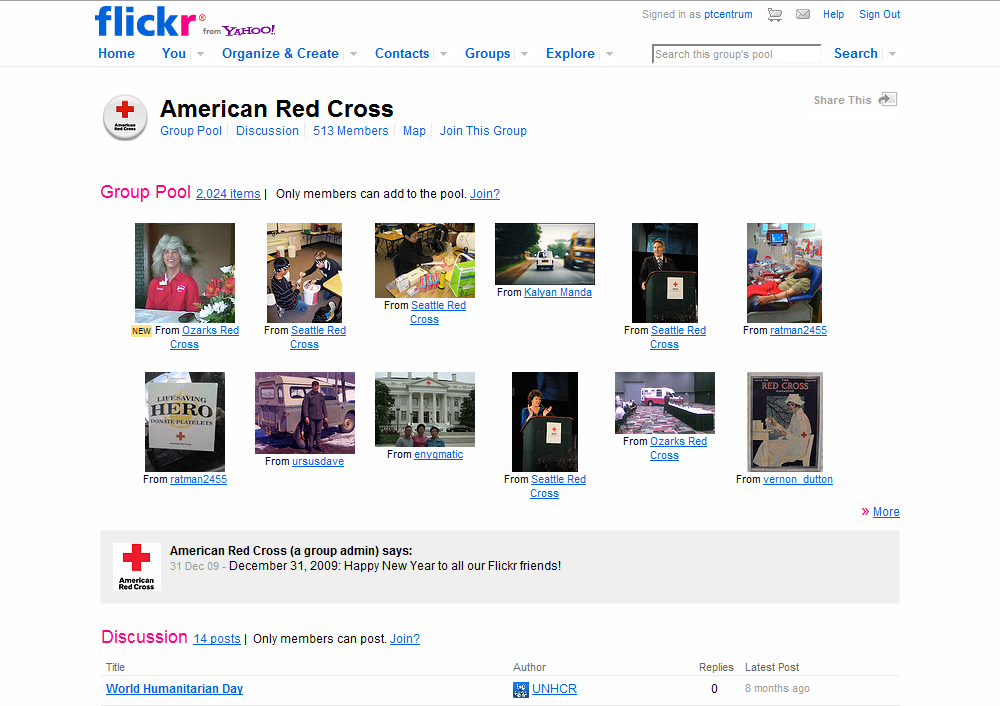 WHY
The most important question.
Just because you can, doesn’t mean that you should.
Your Plan
What is your plan?
What are your short-term goals?
What are your long-term goals?
How will you define success?
Are You Prepared?
Staff
Technology
Commitment
WHERE
Where your constituents are
Facebook has 400 million users.
Facebook users spend 55 minutes/day.
YouTube users watches 83 clips/month.
Growth is accelerating.
Where you get the best ROI
Return On Investment limits you.
What if you want to listen?
What if you want to tell stories?
What if you want to broadcast?
What if you want receive?
What if you want to drive action?
What if you want to optimize SEO?
HOW
This is your business
Every day, you build relationships.
Make social media integral  to your work.
GuideEmpowerMonitor
Create and use social media guidelines.
Empower your staff to participate.
Monitor – gently – their participation.
Create accounts responsibly
Use dedicated signup-accounts.
Plan ahead for succession.
Build in redundancy.
Understand the ecosystems
Facebook great for community & dialogue.
Twitter good for driving traffic.
Email good for making the sale.
YouTube good for confirming passion.
Find your voice.
Your Website is Your Hub
WEBSITE/BLOG
Your Brand
Your Narrative
Your Events
Your Home
Now Add Spokes
Facebook
Twitter
WEBSITE
Produce content.
Find content. 
Add value.
Be goal and mission sensitive.
Media
Special Event
YouTubeFlickr
(infrastructure)
Email
Content is King
The. Critical. Element.
Narratives enable relationships.
Everything you do/read/view is a story. 
Use all media – words, pictures, sounds…
Let the web work for you.
Content Toolkit
Digital point-& shoot camera ($100-200).
High-def portable video camera ($150).
…and BE THERE.
Staff, volunteers, participants.
Follower Numbers Aren’t Important
Remember the 80/20 rule.
A larger network is generally better.
A targeted network is best.
Be mission-driven and culturally-sensitive.
RED CROSS
What we like about the Red Cross
Clear information and calls to action.
Good storytelling.
Adding value while confirming passion.
Cross-purposing content sensitively.
WAYS OF BEING
Be a Magazine
Plan an “editorial calendar.”
Align with development calendar.
Align with programmatic calendar.
Hub = The Mag
Spokes = Departments
Be a Connector
Write/record your own pieces.
Use Facebook to generate feedback.
Use Twitter & FB to drive web traffic.
Use email to drive action.
Use YouTube/Flickr to document the experience.
Be a Community
Use Echo or Facebook Connect to make your own site interactive.
Make the focus of your efforts the collection and sharing of constituent stories.
Use YouTube/Flickr as pool feeds.
Be true.
Resources
Beth Kanter – beth.typepad.com
John Jantsch – ducttapemarketing.com
AMEX Open Forum – openforum.com
mashable.com
socialmediaexaminer.com
Thank You
Q&A
Keven Elliff